19.4 坐标与图形的变化
WWW.PPT818.COM
y
5
4
3
2
1
x
0
-4
-3
-2
-1
1
2
3
4
5
-1
-2
-3
-4
动手试一试
(1)请同学们在坐标纸上建立坐标系,描出点A(-2,-3),将点A向右平移5个单位长度,得到点B,在图上标出这个点,并写出它的坐标;
A(-2,-3)
B(3,-3)
y
动手试一试
5
4
3
2
1
x
0
-4
-3
-2
-1
1
2
3
4
5
-1
-2
-3
-4
(2)将点A(-2,-3)向上平移4个单位长度,得到点C,在图上标出这个点,并写出它的坐标;
C(-2,1)
(3)你能说出上述两种平移变化后,坐标的变化规律吗?
A(-2,-3)
B(3,-3)
y
5
4
3
2
1
x
0
-4
-3
-2
-1
1
2
3
4
5
-1
-2
-3
-4
问题
在已建立的坐标系中将点A(1,3)向左或向下平移4个单位长度,写出它们的坐标,并说出它们坐标的变化特点.
(-3,3)
(1,3)
18.3 图形与坐标（第2课时）N
(1,-1)
如图18—12，在平面直角坐标系中，封闭图形ABCDE各顶点的坐标分别为：
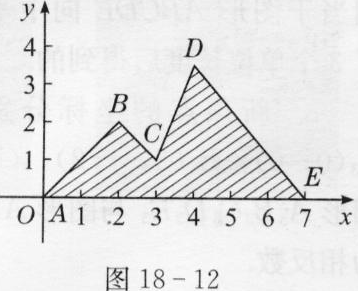 (4，3.5)
(2，2)，
(3，1)
(7，0)
(0，0)
ABCDE各顶点的坐标分别为
A(0，0)，B(2，2)，C(3，1)，D(4，3.5)，E(7，0)
1.横坐标加2后所得顶点的坐标分别为什么？
A1(2，0)，B1(4，2)，C1(5，1)，D1(6，3.5)，E1(9，0)。
依次连结各点得图形A1B1C1D1E1 (图18—14)。
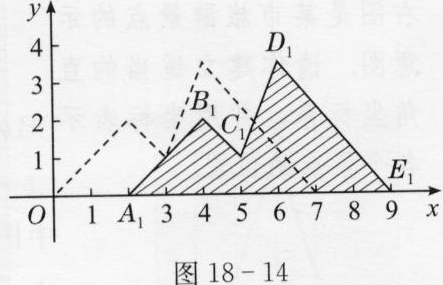 (6，3.5)
(4，2)
(5，1)
(9，0)
(2，0)
仔细观察：所得封闭图形与原图形相比，位置有怎样的变化?
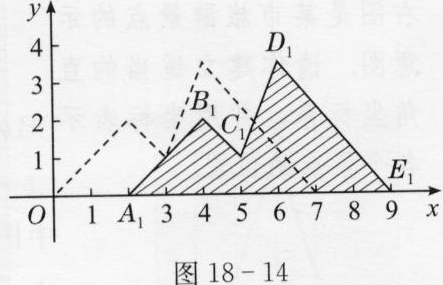 图形A1B1C1D1E1相当于图形ABCDE向右平移了2个单位长度后得到的。
如图18—12，在平面直角坐标系中，封闭图形ABCDE各顶点的坐标分别为：
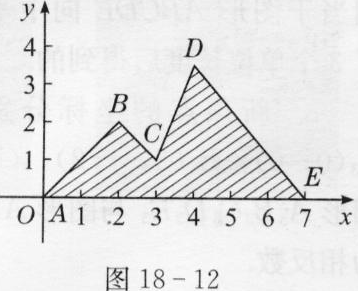 (4，3.5)
(2，2)，
(3，1)
(7，0)
(0，0)
2.如果各顶点的横坐标不变，纵坐标都减3，并把得到的顶点依次连结，那么所得封闭图形与原图形相比，位置有怎样的变化?
纵坐标减3后所得顶点的坐标分别为A2(0，－3)，B2(2，－1)，  C2  (3，－2)，D2(4，0.5)，E2(7，－3)。
依次连结各点得图形A2B2C2D2E2(图18—15)。
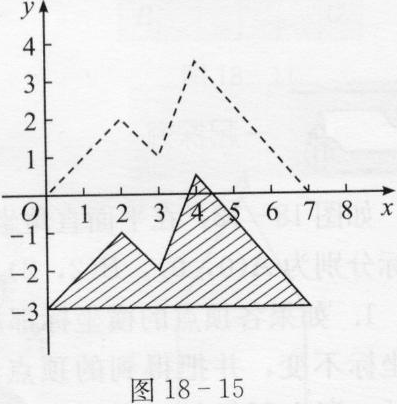 D2(4，0.5)
B2(2，－1)
C2  (3，－2)
E2(7，－3)
A2(0，－3)
练习:
1、若将点A（-2，-3）向右（或向左）平移a个单位长度，得到点B，试写出它们的坐标分别是（           ，          ）或（           ，           ）。
2、若将点A（x，y）向右（或向左）平移a个单位长度，得到点B，试写出它们的坐标分别是（           ，          ）或（           ，           ）；若将点A（x，y）向上（或向下）平移b个单位长度，得到点C，则标为（           ，          ）或（           ，           ）。
所得封闭图形与原图形相比，位置有怎样的变化?
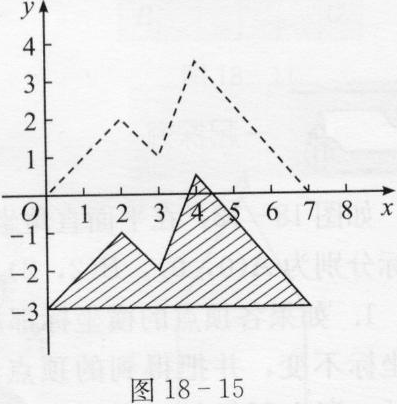 图形A2B2C2D2E2相当于图形ABCDE向下平移了3个单位长度后得到的。
如图18—12，在平面直角坐标系中，封闭图形ABCDE各顶点的坐标分别为：
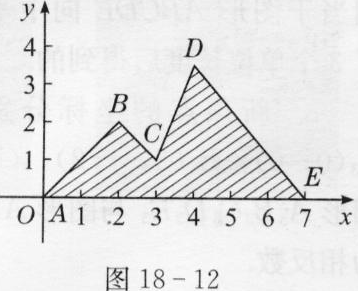 (4，3.5)
(2，2)，
(3，1)
(7，0)
(0，0)
3.如图18—13，如果图形A3B3C3D3E3与图形ABCDE关于x轴对称，那么这两个图形各对应顶点的坐标有什么关系?
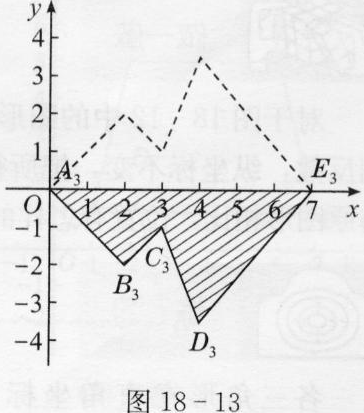 写出A3、B3、C3、D3、E3各点的坐标
新顶点的坐标分别为A3(0，0)，B3(2，－2)，C3(3，－1)，D3(4，－3.5)，E3(7，0)。
ABCDE各顶点的坐标分别为A(0，0)，B(2，2)，C(3，1)，D(4，3.5)，E(7，0)
那么这两个图形各对应顶点的坐标有什么关系?
图形A3B3C3D3E3与图形ABCDE对应顶点的横坐标相同，纵坐标互为相反数。
如图18—16，在平面直角坐标系中，四边形ABCD各顶点的坐标分别为
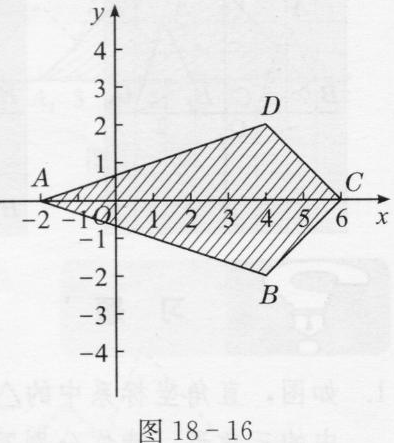 (4，2)
(－2，0)
(6，0)
(4，－2)
1.如果各顶点的横坐标不变，纵坐标都乘2，并把所得到的点依次连结，那么所得四边形与原四边形相比，形状有怎样的变化?
所得点的坐标分别为A1(－2，0)，B1(4，－4)，C1(6，0)，D1(4，4)。
依次连结各点得到四边形A1B1C1D1 (图18—17)
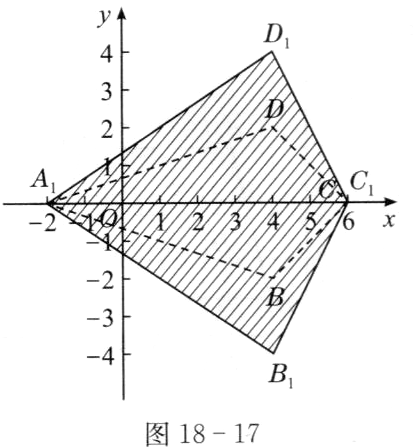 那么所得四边形与原四边形相比，形状有怎样的变化?
四边形A1B1C1D1相当于四边形ABCD纵向拉长为原来的2倍得到的。
如图18—16，在平面直角坐标系中，四边形ABCD各顶点的坐标分别为
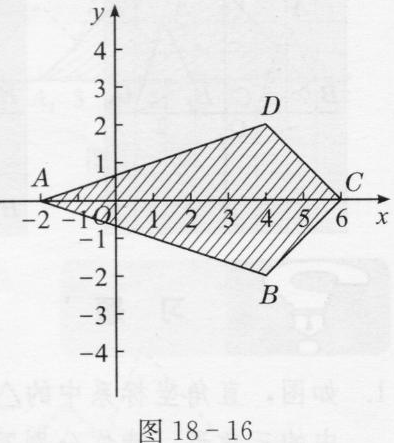 (4，2)
(－2，0)
(6，0)
(4，－2)
2.如果各顶点的横坐标都乘    ，纵坐标不变，并把所得到的各点依次连结，那么新四边形与原四边形相比，形状有怎样的变化?
所得点的坐标分别为A2(－1，0)，B2(2，－2)，C2(3，0)，D2(2，2)。
依次连结各点得到四边形A2B2C2D2 (图18—18)。
四边形A2B2C2D2相当于四边形ABCD横向压缩为原来的  得到的。
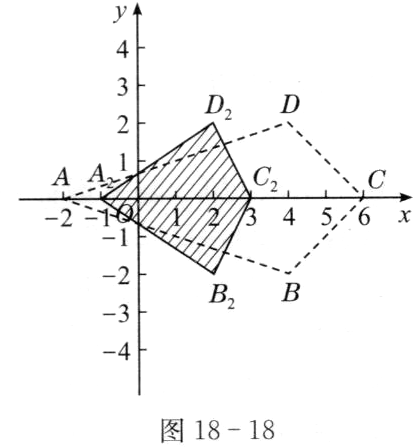 仔细观察：
新四边形与原四边形相比，形状有怎样的变化?
练习
都减少了3
不    变
都增加了3
不　变
不　变
都减少了3
结论
将坐标平面内的一点向右（或向左）平移时，横坐标      ，纵坐标   ；将点向上（或向下）平移时，横坐标          ，纵坐标        。
相加（减）
不变
不变
相加（减）
合作练习
1、将点A(3,-4)沿着x轴方负向平移3个单位长度,得到点B的坐标为           ,再将点B沿着y轴正方向平移4个单位长度，得到点C的坐标为          。
2、在同一坐标系中，图形a是图形b向上平移3个单位长度得到的。如果图形a中点A的坐标为（5，-3），则图形b中与A对应的点A‘的坐标为                  。
探究
已知三角形ABC的三个顶点坐标分别为A（-1，4）、B（-4，-1）、C（1，1），若将该三角形向左平移1个单位，则该三角形三个顶点的坐标分别是多少？若再向上平移2个单位呢？